_______REPORTE DE ACTIVIDADES
             DIRECCIÓN DE INFRAESTRUCTURA
                OBRAS POR ADMINISTRACIÓN
MAYO 2022
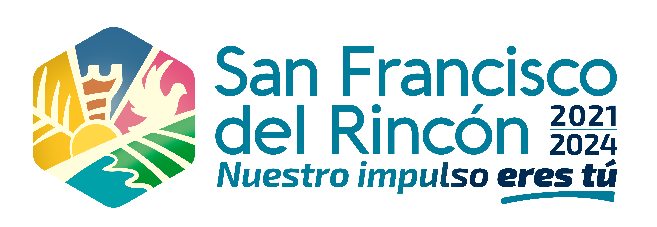 TRABAJOS EN LAS INSTALACIONES DE LA FERIA
COMENTARIOS Y/O OBSERVACIONES
REPORTE FOTOGRÁFICO:
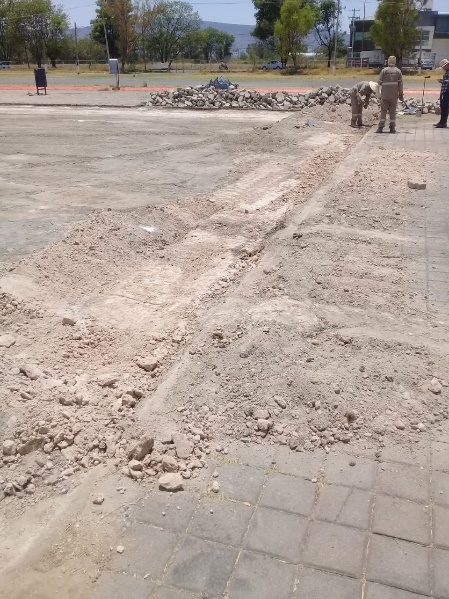 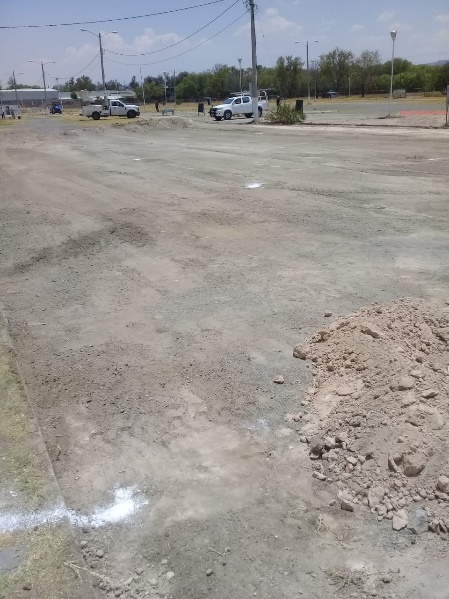 INICIO / TERMINO :19 DE MAYO DEL 202220 DE MAYO DEL 2022
CONCEPTO:
-TERRENO AREA DEL PALENQUE                        800 M2
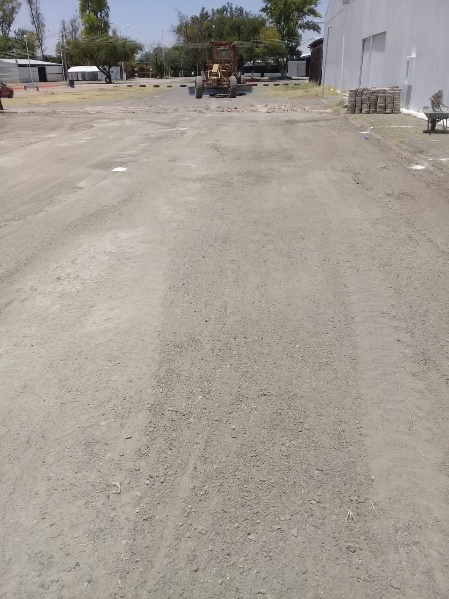 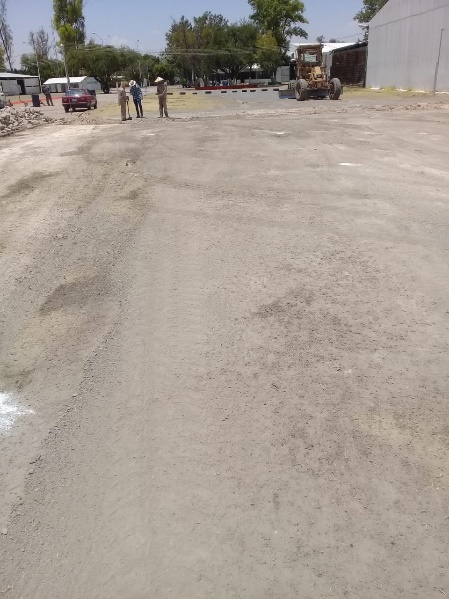